Volkswirtschaft HAK V
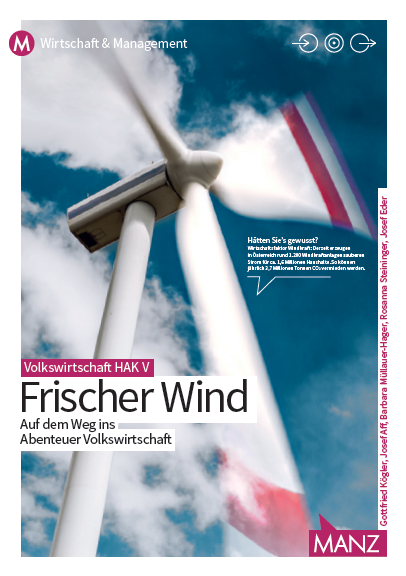 Frischer WindAuf dem Weg ins Abenteuer Volkswirtschaft
Pro-Kontra-Debatte
Erläuterungen
Pro-Kontra-Debatte
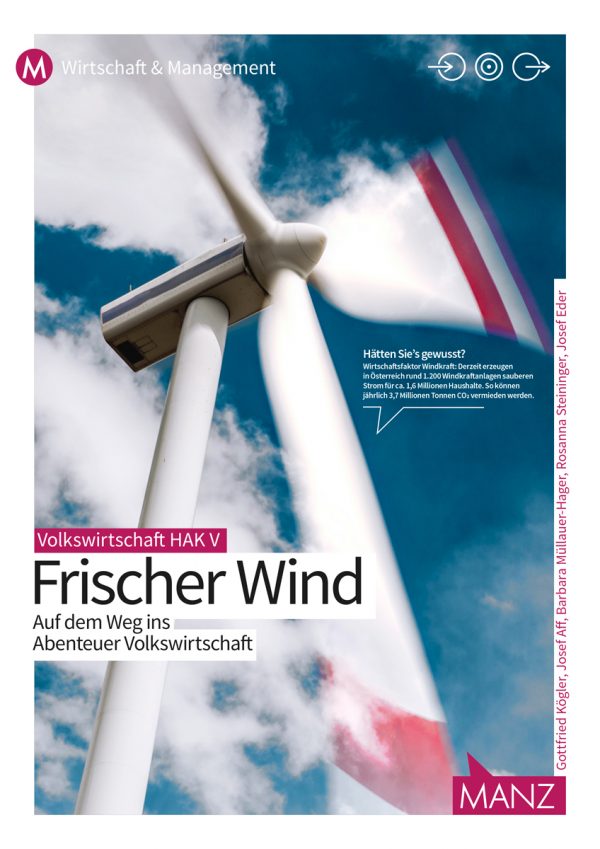 ■ 	Begriff und Einsatz
■ 	Ziele
■ 	Vorbereitung
■ 	Durchführung und Bewertung
Begriff und Einsatz der Pro-Kontra-Debatte
„In einer Pro- und Contra-Debatte, auch Debatte amerikanischen Stils genannt, tauschen zwei Gruppen ihre Argumente für und gegen einen problematischen Sachverhalt oder eine umstrittene Meinung nach festgelegten Spielregeln aus. Eine dritte Gruppe, die Jury, bewertet den Verlauf der Debatte und vergleicht die entgegengesetzte Standpunkte vertretenden Gruppen.“
(Quelle: Schoof, D. (1980) in: arbeiten + lernen, Nr. 10-10a, Juli/August)
Einsatz: 
■	als Einstieg in ein Thema, zu dem die Schüler/innen bereits Vorwissen haben
■	primär als Abschluss einer Unterrichtseinheit, wenn ein Thema inhaltlich aufgearbeitet worden ist und eine Zusammenfassung noch fehlt
Ziele der Pro- und Kontra-Debatte
Belebung des Unterrichts
Beteiligung möglichst vieler Schüler/innen an einer Diskussion
Einüben von Diskutierfähigkeit
Förderung des Verständnisses für eine andere als die eigene Auffassung
Auseinandersetzen mit Argumenten, die der persönlichen Meinung entgegenstehen
Besseres Vertreten eines eigenen Standpunktes auch in kontroversen Diskussionen
Vorbereitung der Pro- und Kontra-Debatte
Festlegen des Diskussionsthemas: 
als provozierende These oder
als alternative Formulierung
Gruppeneinteilung für die Vorbereitungsphase: 
Kleingruppen (gerade Anzahl)
zur Hälfte Pro- und zur Hälfte Contra-Position
nach dem Zufallsprinzip
Vorbereitungsphase in Kleingruppen:
Sammlung von Argumenten für die Pro- oder Contra-Position
Aufteilung der Argumente auf die Gruppenmitglieder
Gruppeneinteilung für die Spielphase:
Bestimmung einer Pro- und einer Contra-Gruppe (je 3-6 Personen)
restliche Schüler/innen werden zur Jury zusammengefasst
Bestimmung einer Diskussionsleitung (Lehrer/in oder Schüler/in)
Einweisung der Jury:
zur Hälfte Beurteilung des Inhalts und zur Hälfte Beurteilung der Darstellungsweise
Festlegung von Beurteilungskriterien
Durchführung und Bewertung der Pro- und Kontra-Debatte
Debatte: 
abwechselnde Stellungnahmen der Pro-/Contra-Gruppe
Jede/r Redner/in muss auf das Argument  seines Vorredners / ihrer Vorrednerin eingehen und ein neues Argument einbringen.
Ende der Debatte: 
Die Debatte wird vom Spielleiter / von der Spielleiterin beendet,
wenn alle Teilnehmer/innen einmal mit Rede und Gegenrede an der Reihe waren und/oder
wenn alle Argumente vorgebracht worden sind.
Beurteilung durch die Jury:
Inhaltliche Rückmeldung der Beobachter/innen
Nach jedem Wortwechsel könnten auch Punkte für die beiden Seiten vergeben werden.
Nach Beendigung der Debatte werden die Ergebnisse in einer Tabelle zusammengetragen oder es wird per Handzeichen abgestimmt.
	(Begründung der Bewertungen!)
Abschluss: Abstimmung über die Ausgangsthese im Plenum
PRO:
CONTRA: